Woordenschat groep 5,thema 6, les 1
De woorden die we vandaag leren….
rondkijken
de kathedraal
het symbool
zich afvragen
Romeins
het klooster
de schilder
de informatie
het schilderij
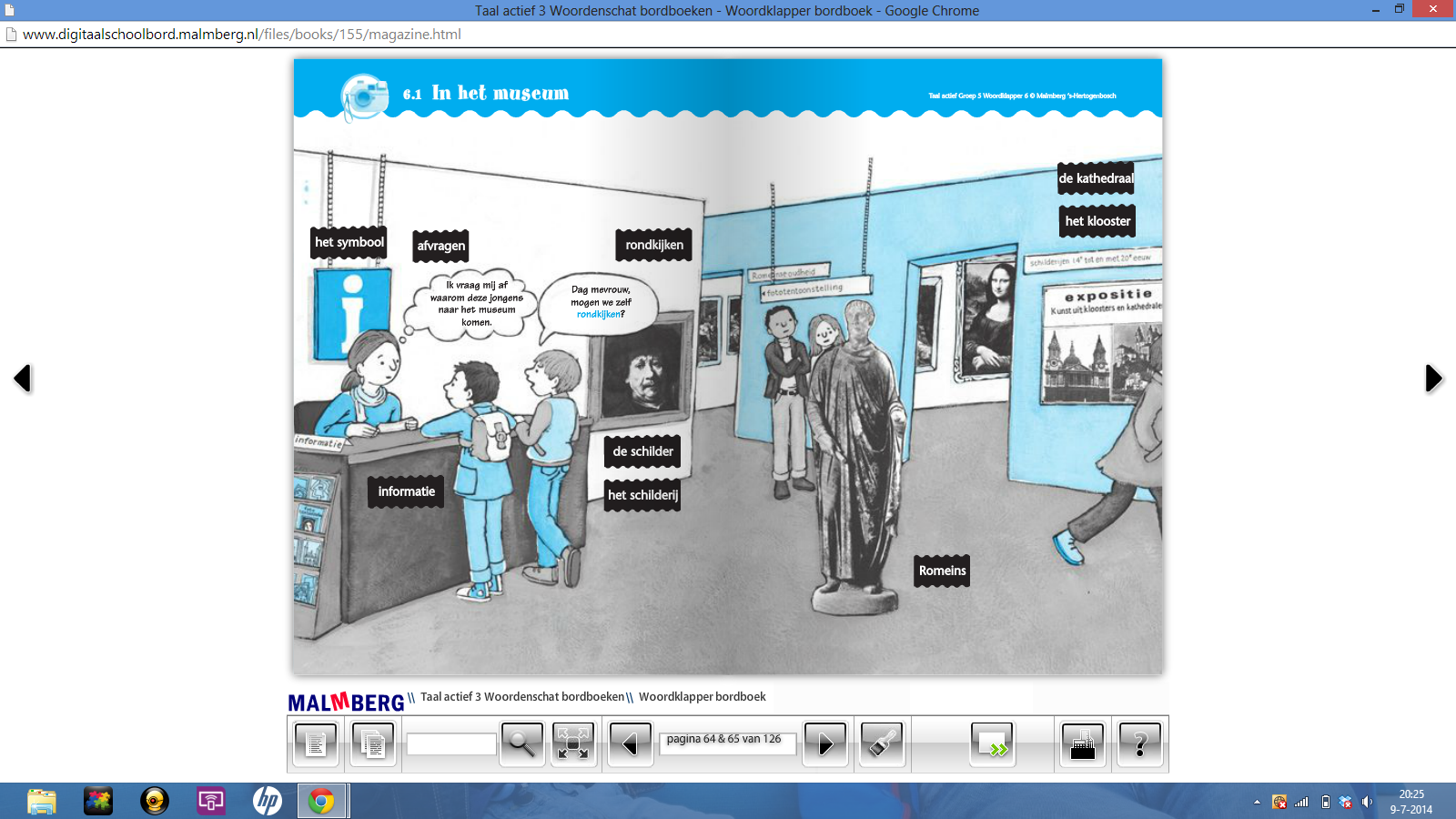 Wetenschap
Wat helpt als je een woord niet meteen weet…
Zoek woorden die bij elkaar horen.
Voorbeeld:
Schilder – schilderij - schilderen
biblothecaresse
zich afvragen
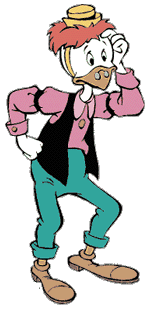 Zichzelf een vraag stellen, nadenken over iets.
de kathedraal
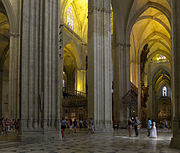 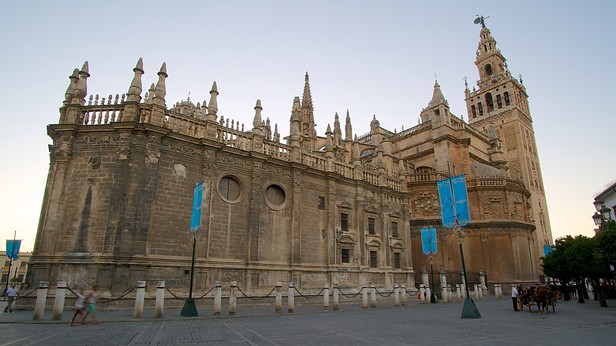 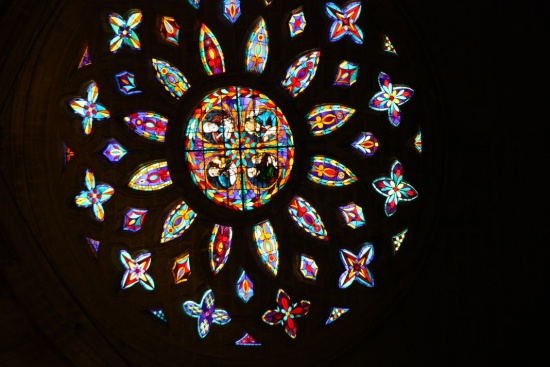 Bisschoppelijke kerk, een grote kerk.
Romeins
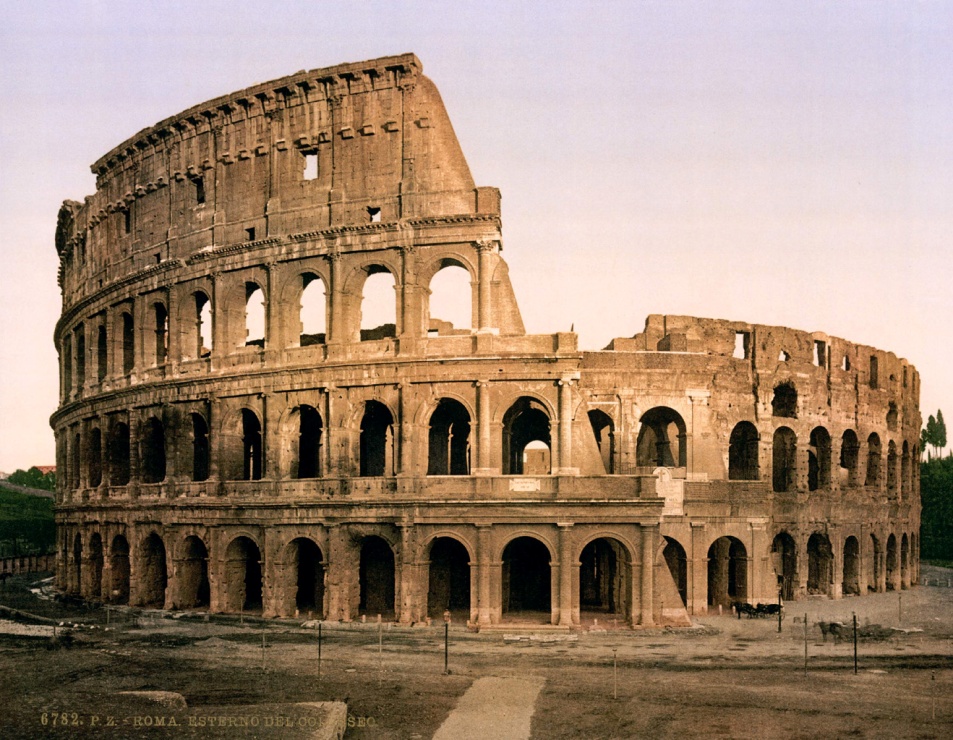 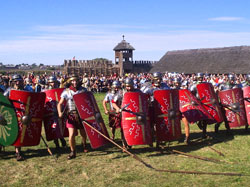 In, van, uit het (oude) Rome.
rondkijken
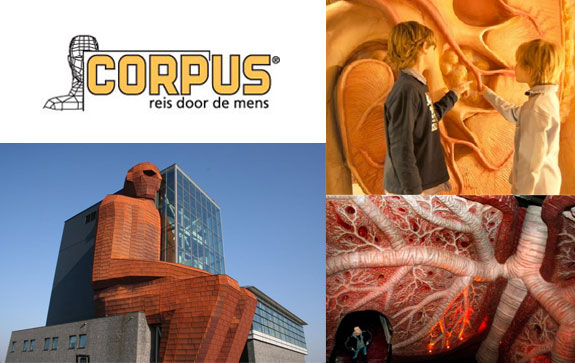 Rondlopen en om je heen kijken, met de bedoeling om iets te vinden.
het schilderij
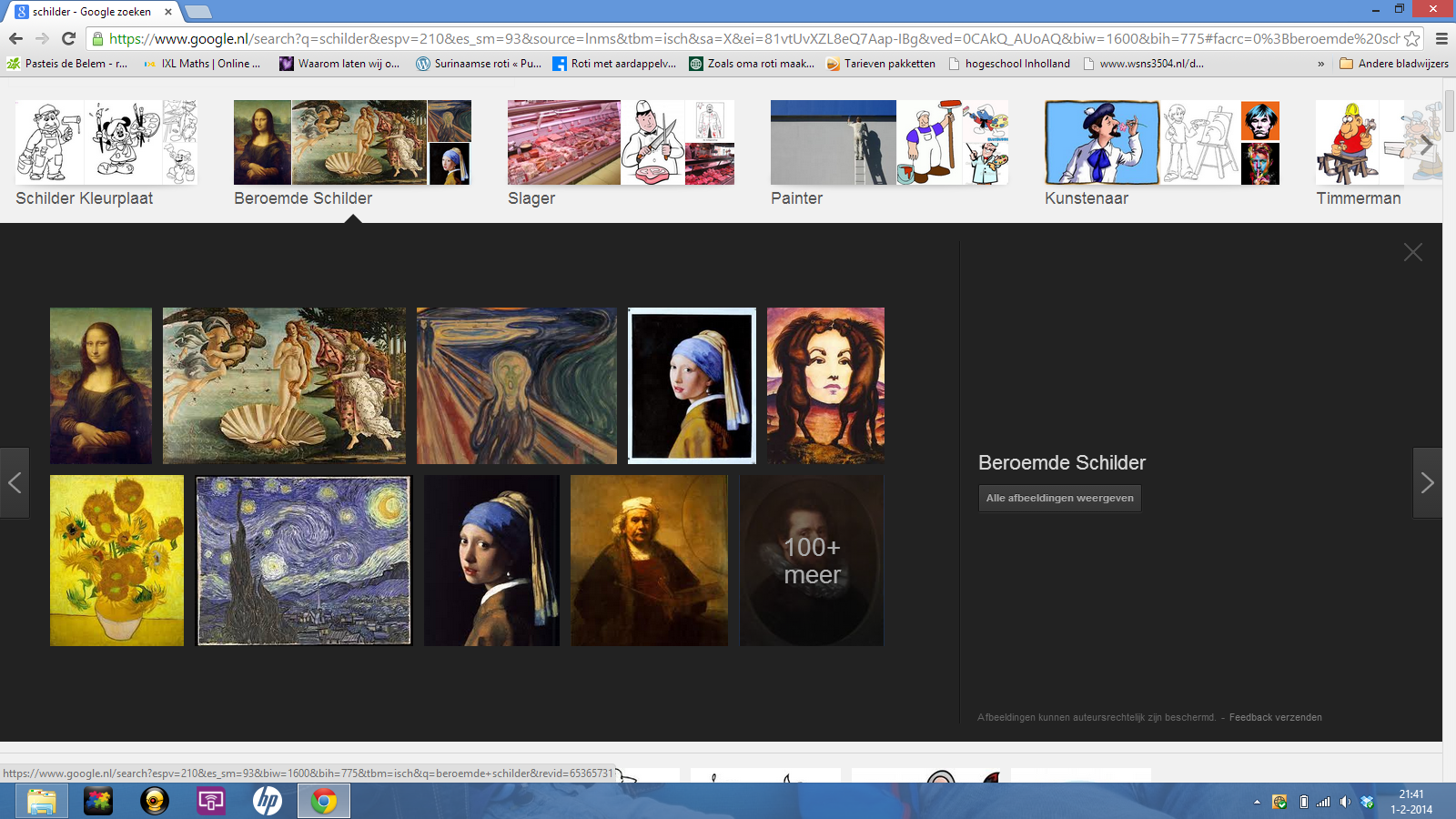 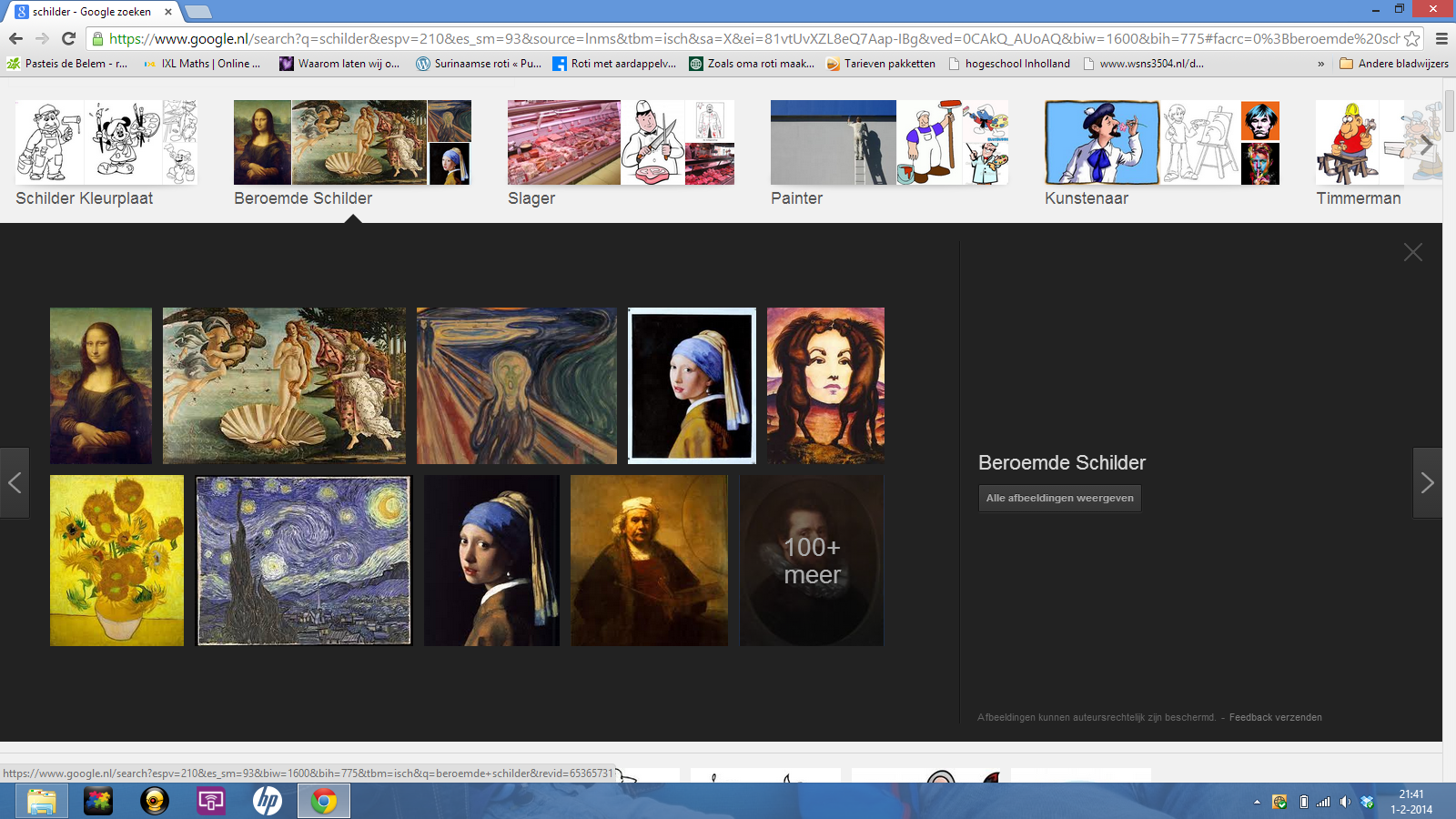 Geschilderde voorstelling op een paneel of doek
de informatie
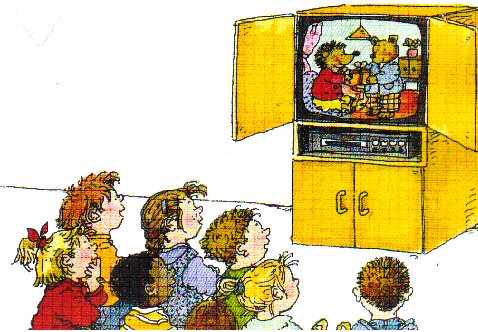 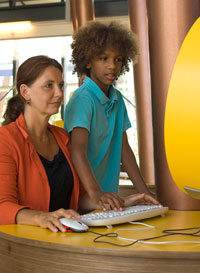 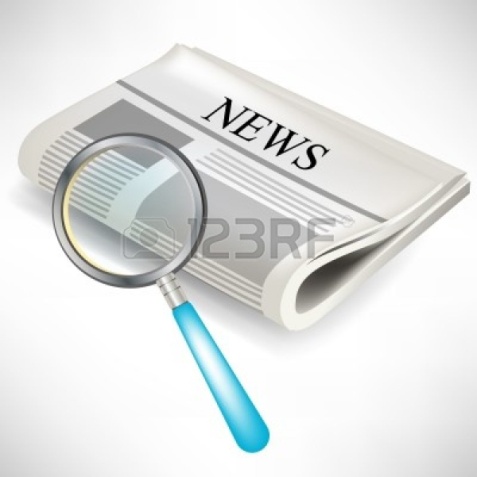 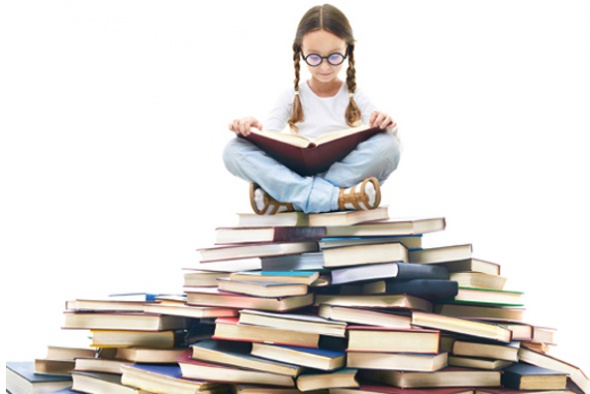 Iets waardoor je meer te weten komt over een onderwerp.
het klooster
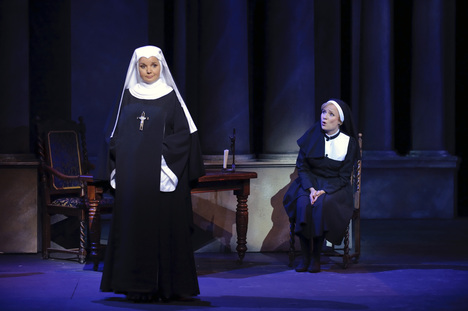 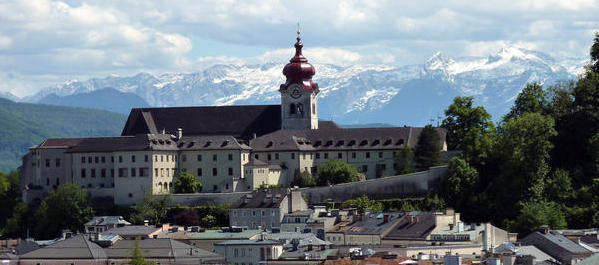 Een gebouw waar monniken of nonnen leven.
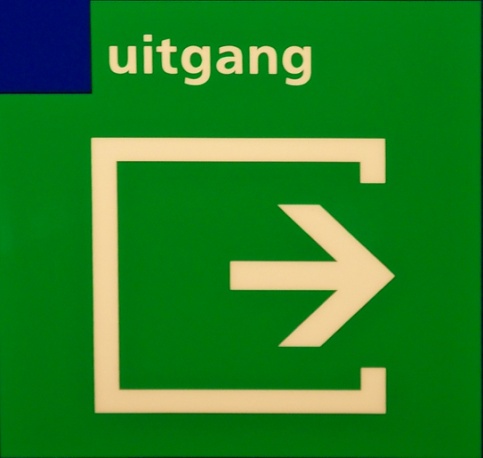 het symbool
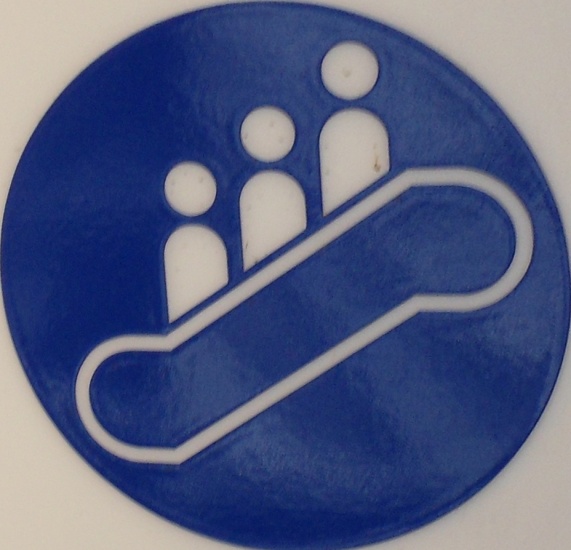 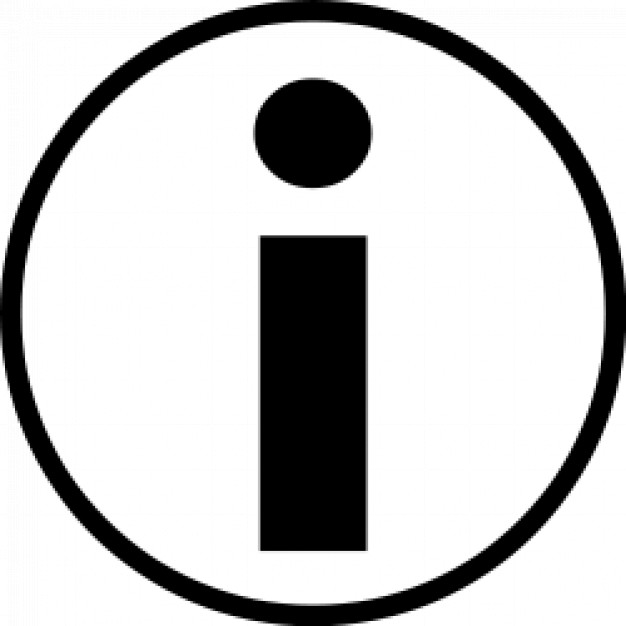 uitgang
roltrap
informatie
Een afbeelding wat een begrip weergeeft.
de schilder
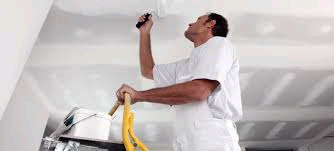 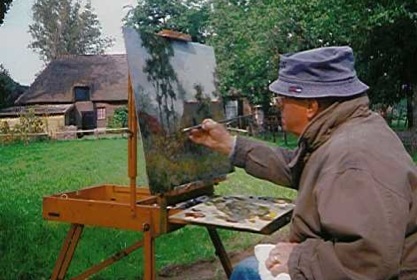 Een huisschilder of iemand die schilderijen maakt (kunstschilder).